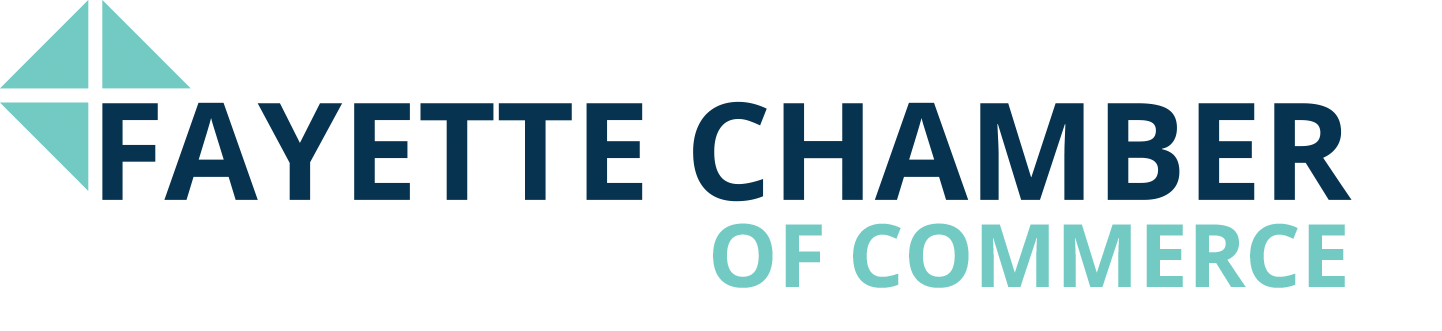 Selling in Uncertain Times
Presented by Sandler Training
Al Simon
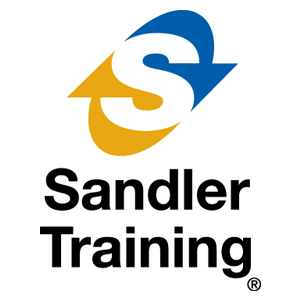 A little about
Sandler Training ®
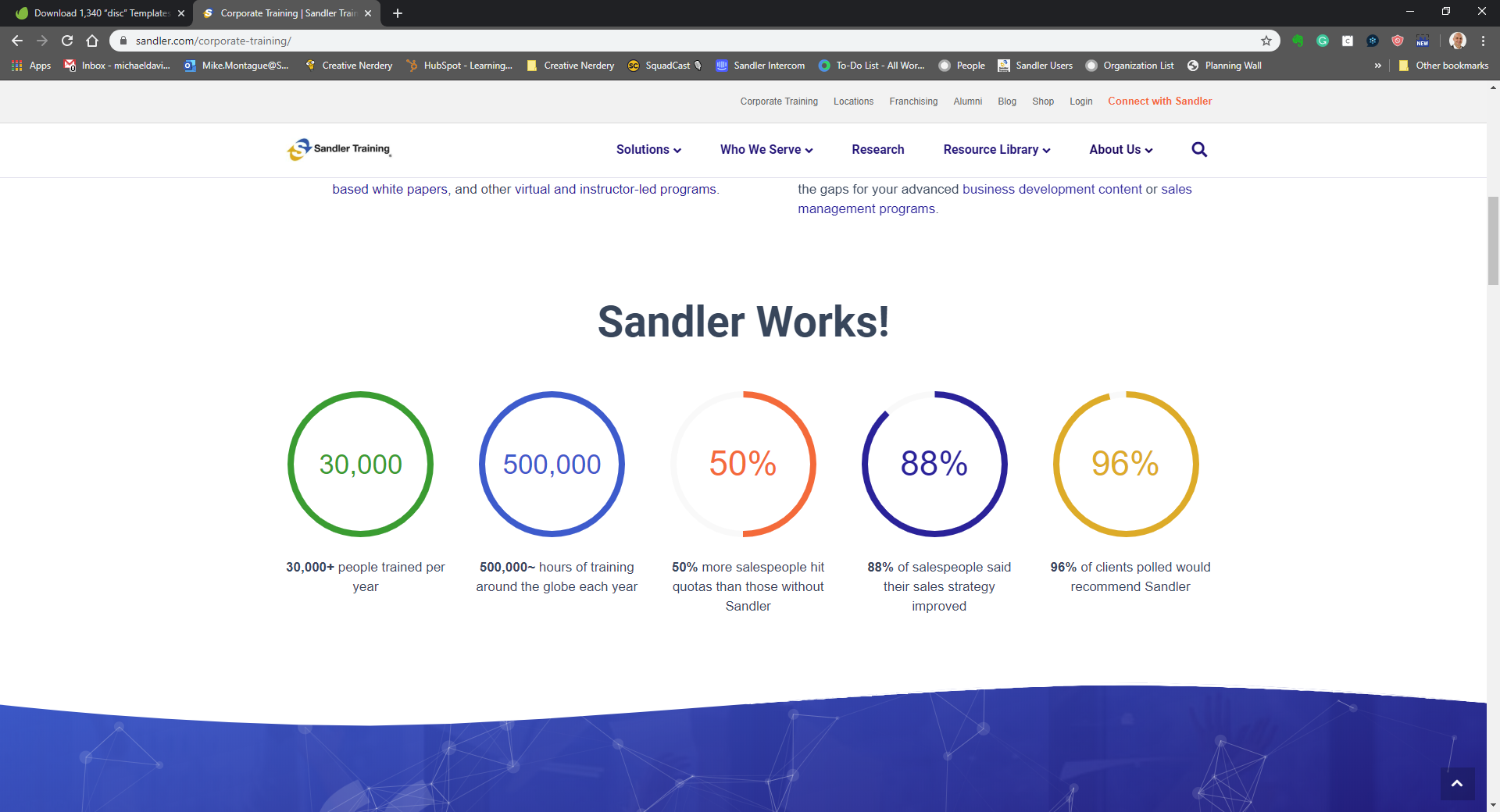 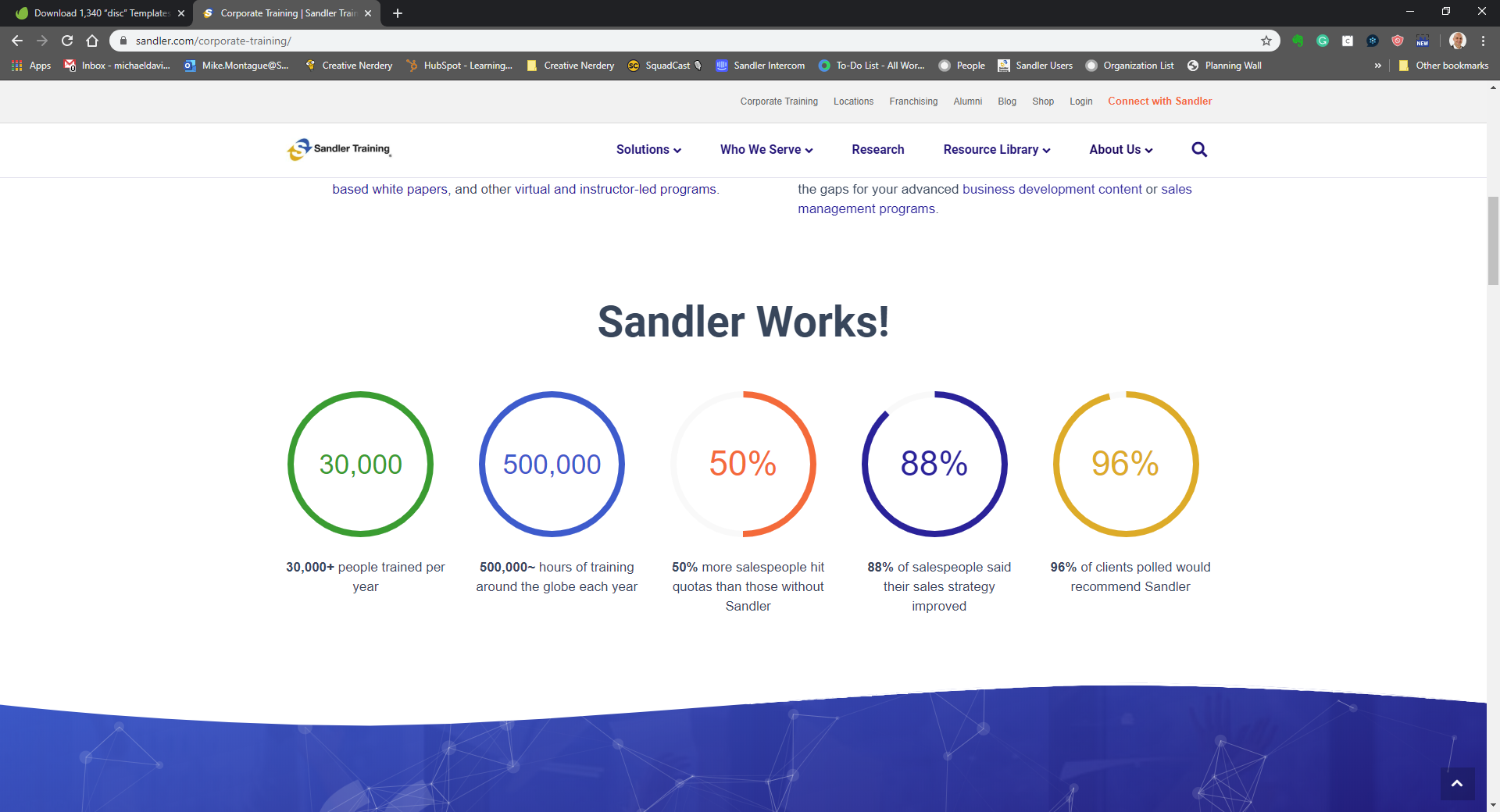 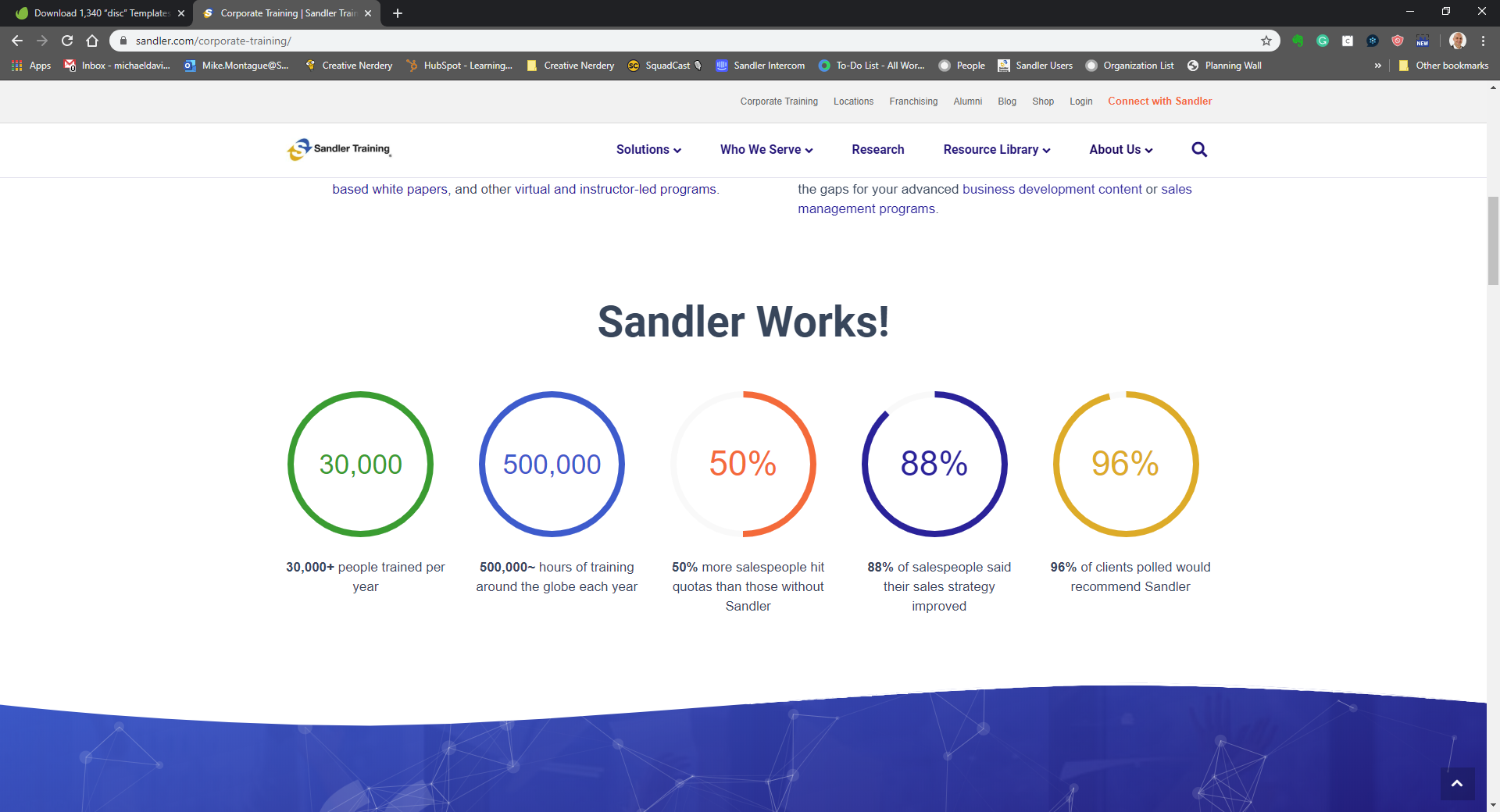 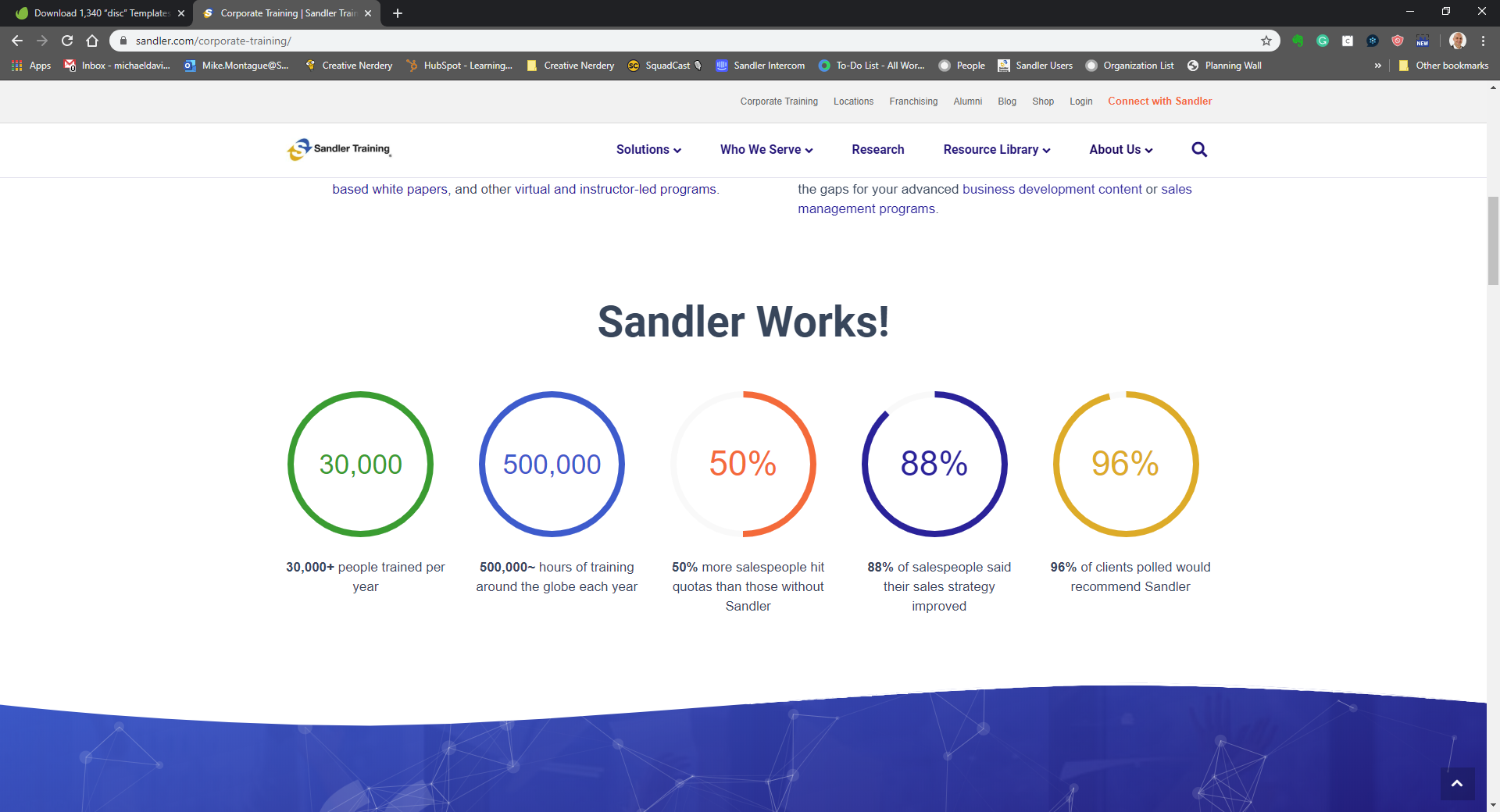 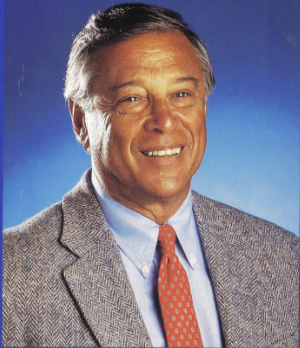 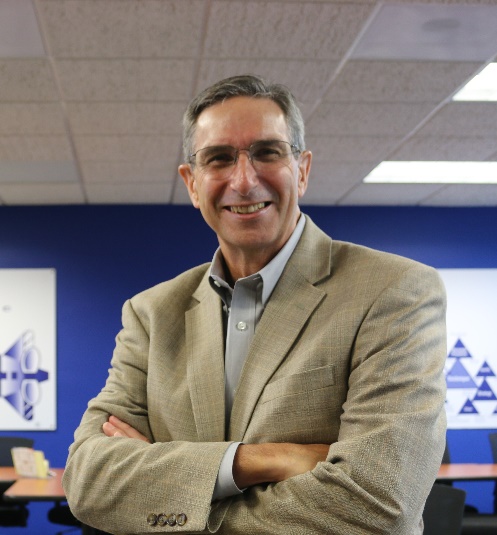 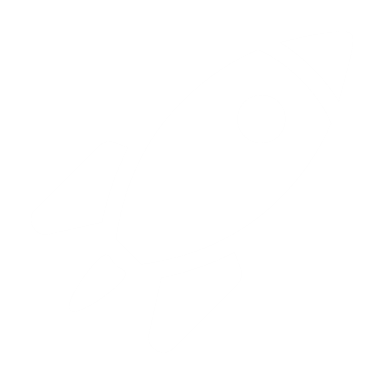 ©2020 Sandler Systems, Inc. All rights reserved. S Sandler Training (with design) and Sandler are registered service marks of Sandler Systems, Inc
[Speaker Notes: About David H Sandler
About Sandler Training Worldwide
About Yourself as the Trainer]
Chat: What is one thing you are struggling with right now?
[Speaker Notes: Type your answers in the chat area…]
All Crisis Is Temporary
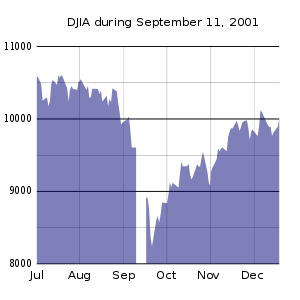 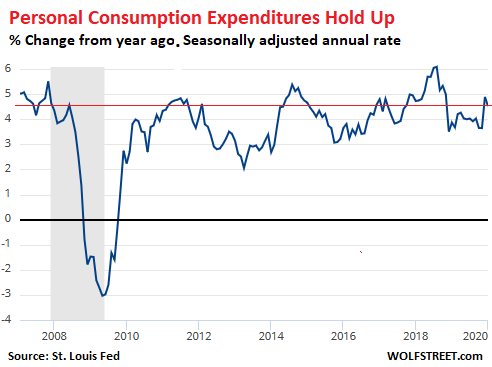 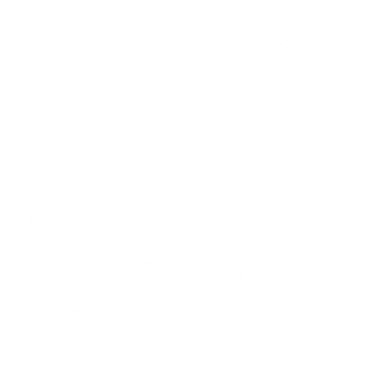 ©2020 Sandler Systems, Inc. All rights reserved. S Sandler Training (with design) and Sandler are registered service marks of Sandler Systems, Inc
[Speaker Notes: Fight – Flight – Freeze: Where are you?
Many (your competitors) will or may use this time as an excuse to stop,  decrease production, lower momentum
It is tempting to stay in your comfort zone
Understand that your sales cycle will become  longer
Successful people will find a way
These graphs are from 2001 and 2009… We will bounce back and make it through.]
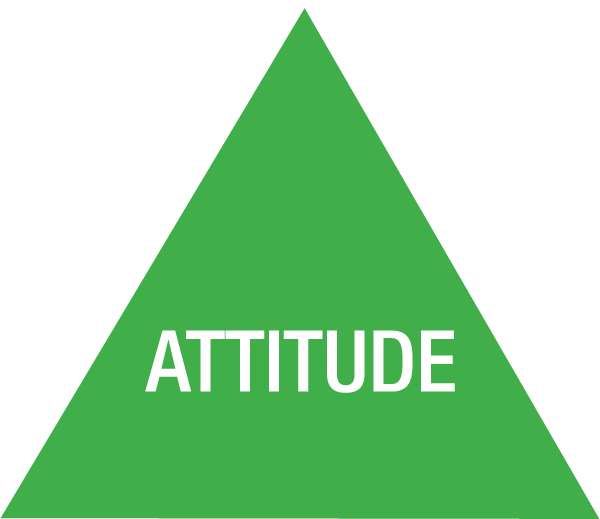 SandlerSuccessTriangle
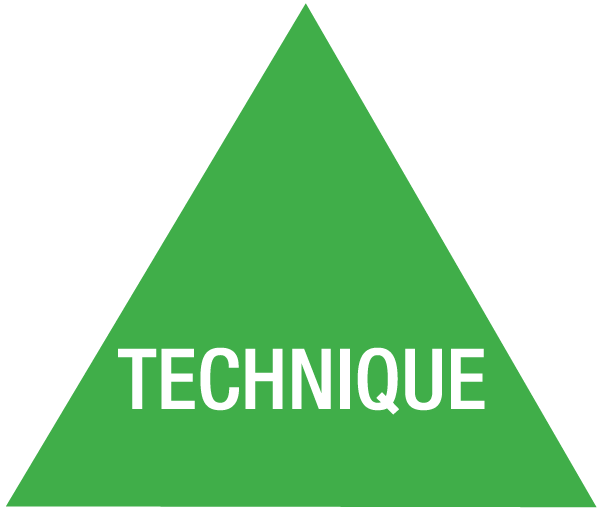 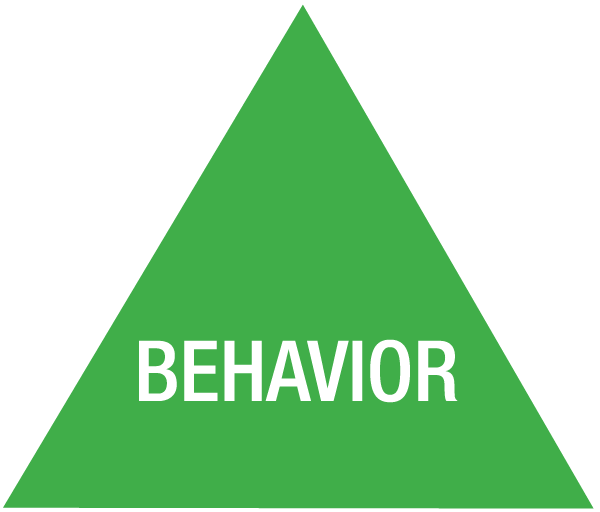 SUCCESS
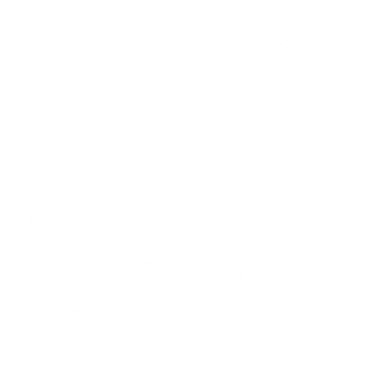 ©2020 Sandler Systems, Inc. All rights reserved. S Sandler Training (with design) and Sandler are registered service marks of Sandler Systems, Inc
[Speaker Notes: Attitude – Philosophy – Beliefs - WHY
Behavior – Strategy – Plans & Goals - WHAT
Technique – Skill – Personal Presence – HOW
Connecting These three creates MOMENTUM positively or negatively depending on you’re your outlook…]
B.A.T. - You Now Have Time …
It’s a time to learn … new Techniques
It’s a time to work on your Attitudes
It’s a time to CHANGE your Behaviors
PLAN
[Speaker Notes: Outpace the competition – they are goofing-off watching Netflix
Read – Listen – Try – SOL & ‘My Sandler’ – Certification]
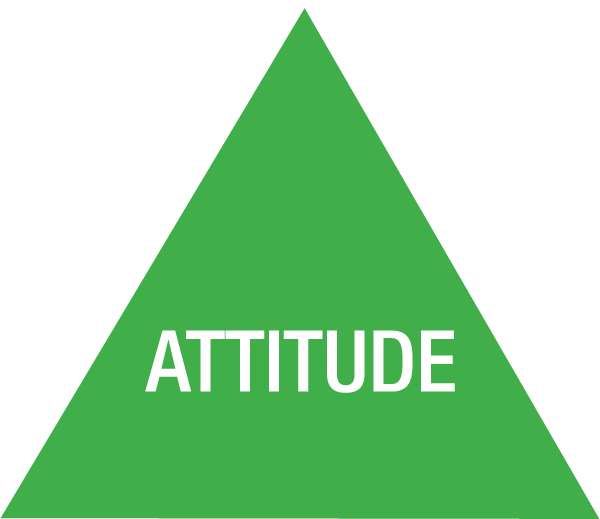 How Do You Feel About Your…
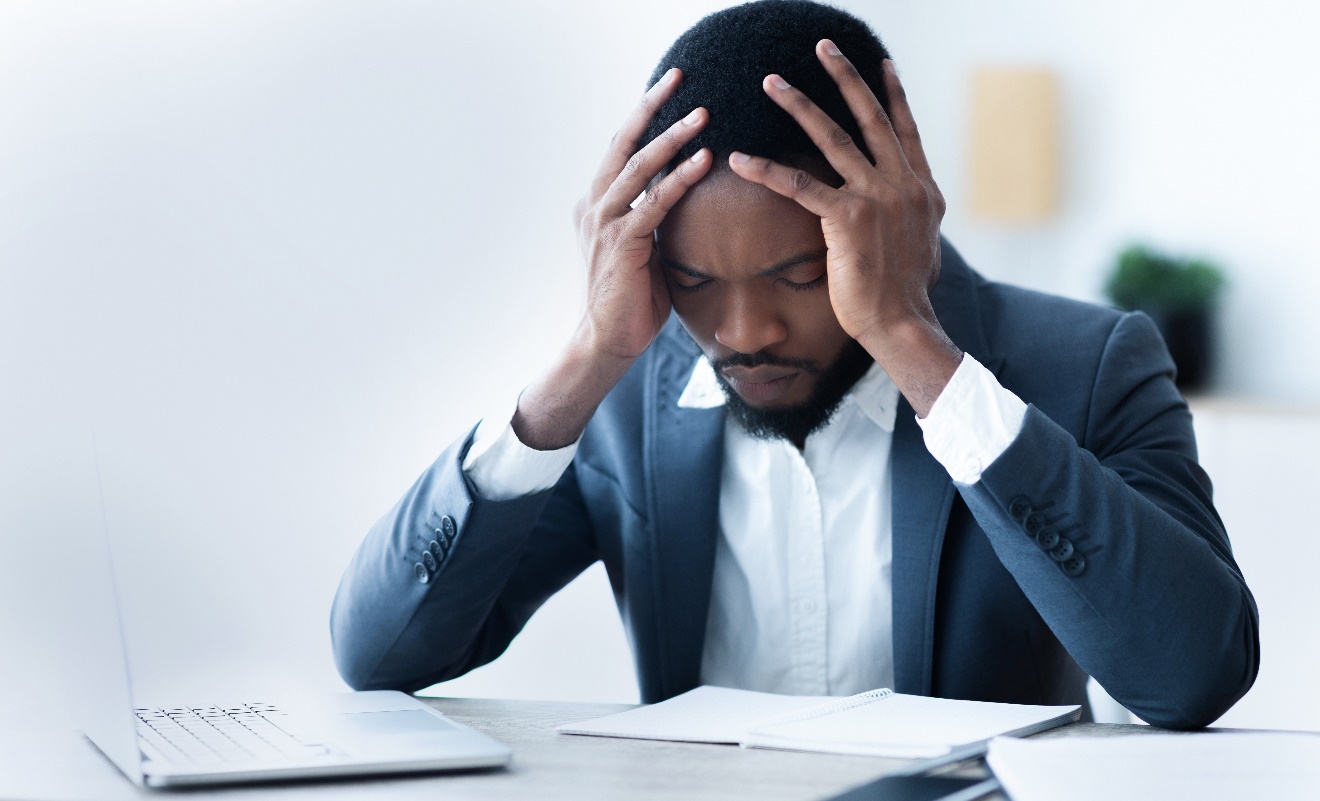 Personal Presence
Prospecting
Pipeline
Performance
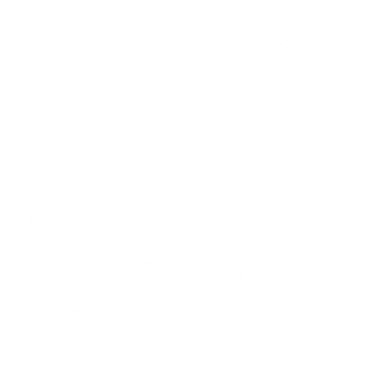 ©2020 Sandler Systems, Inc. All rights reserved. S Sandler Training (with design) and Sandler are registered service marks of Sandler Systems, Inc
[Speaker Notes: Are you sitting at home reading the news or rebuilding your pipeline?]
Expand our Comfort Zones
Leaders, help your people through the change curve  – flatter and faster
Challenges are good – they are breeding  grounds for growth
Empathy goes a long way in times of crisis
Attitude:Getting our Mindsets Right
Those with the right mindset thrive – those without, cave
Be a beacon of calm – hope – confidence – GRATITUDE
Fear and Anxiety are damaging
[Speaker Notes: Don’t freeze
Antidote = swift action – establish a new agenda – control what you choose – confront the new real]
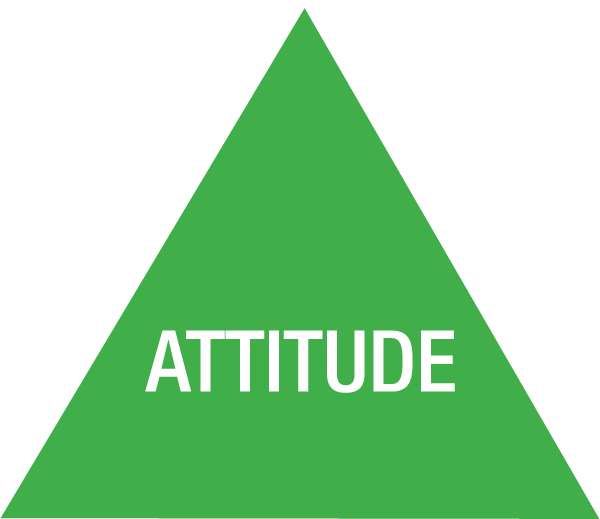 Elements of the Ideal Attitude
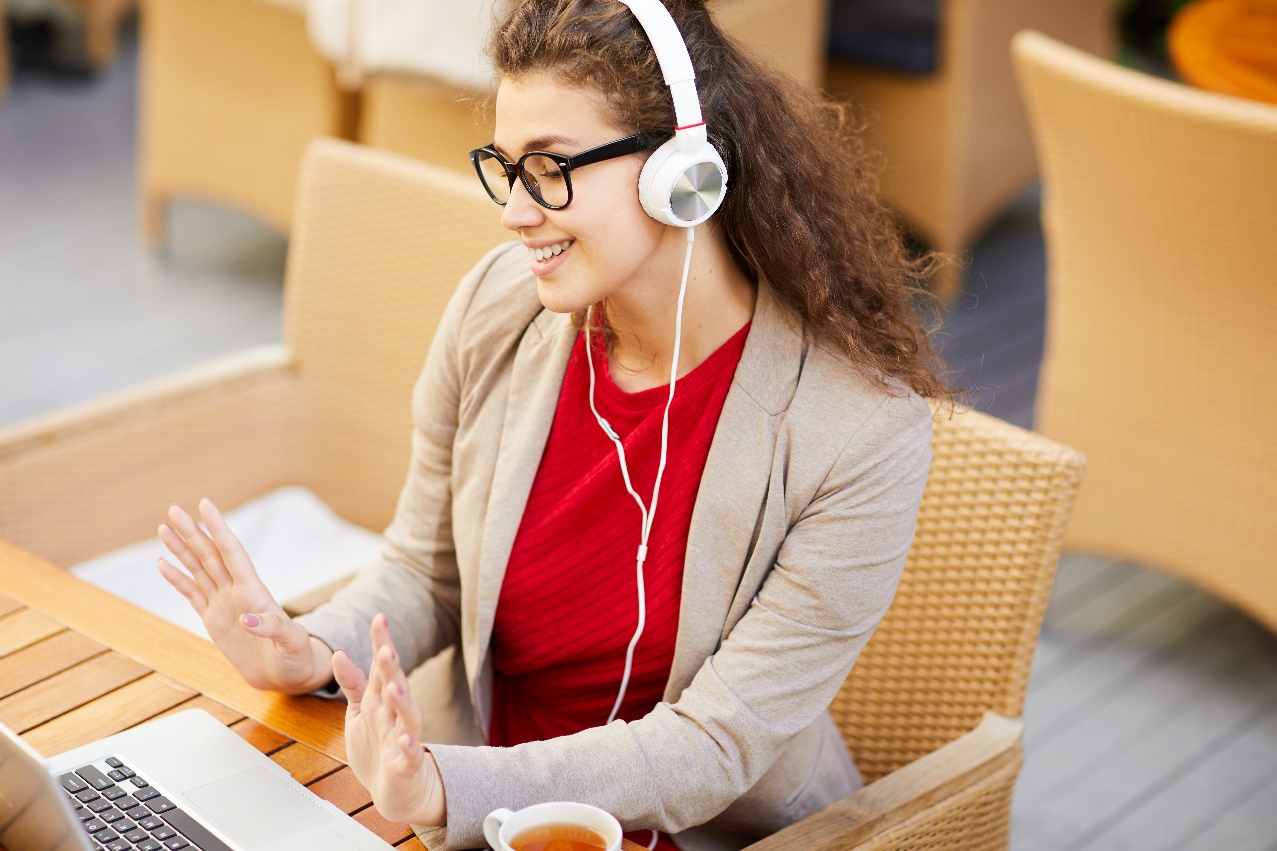 Commitment
Desire
Outlook
Responsibility
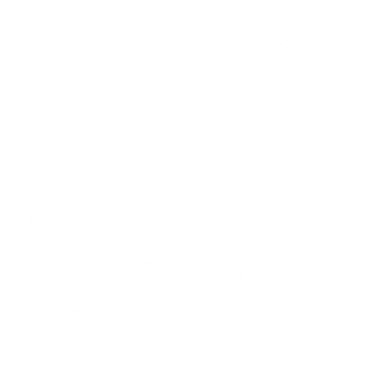 ©2020 Sandler Systems, Inc. All rights reserved. S Sandler Training (with design) and Sandler are registered service marks of Sandler Systems, Inc
[Speaker Notes: Commitment is the link between Attitude and behavior. It is what turns dreams into goals and thoughts into actions.
Desire is the motivation to do whatever it takes to succeed. If there is a will, there is a way.
Outlook is belief of possibility and abundance that allows you to see opportunities to win.
Responsibility is the key owning what you can control, and not allowing yourself to externalize the problem or make excuses.]
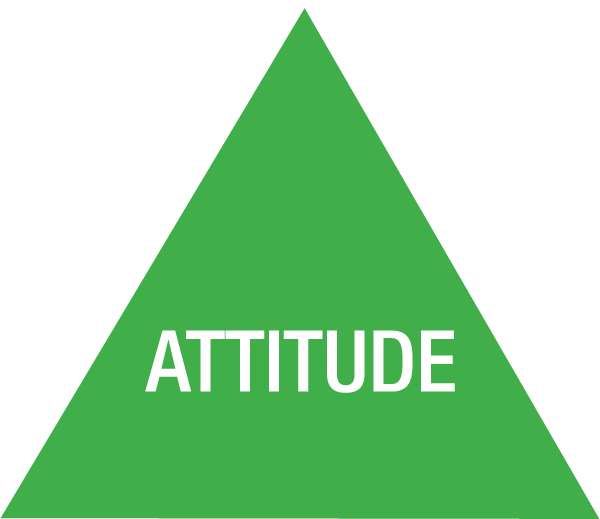 ChangingAttitudes
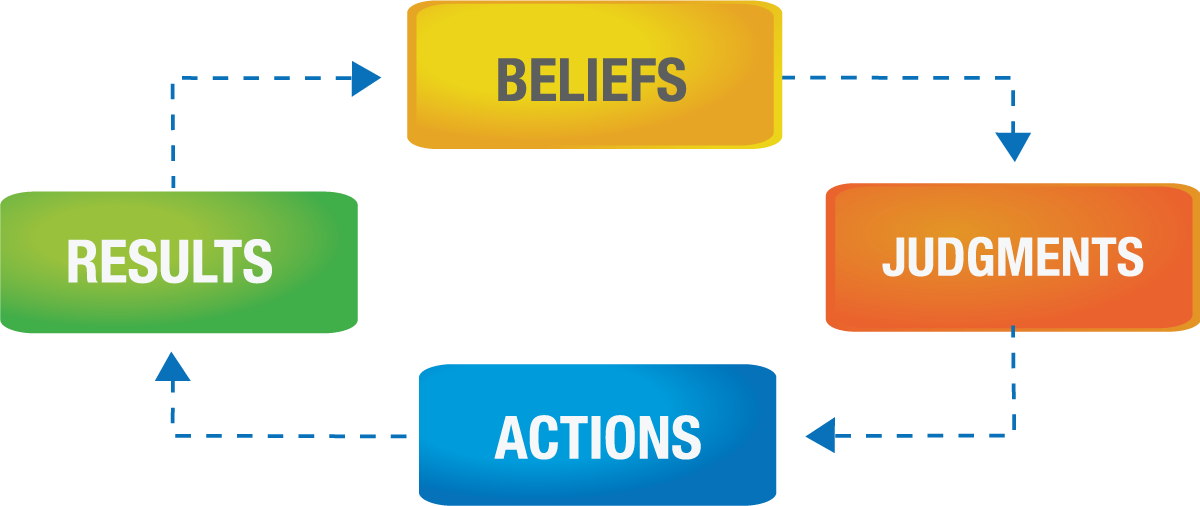 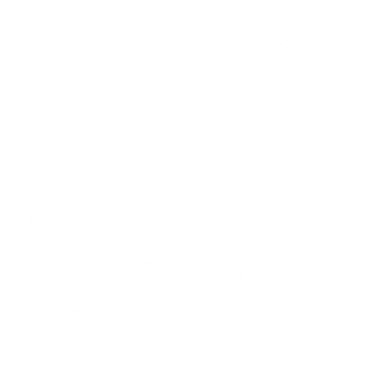 ©2020 Sandler Systems, Inc. All rights reserved. S Sandler Training (with design) and Sandler are registered service marks of Sandler Systems, Inc
[Speaker Notes: This is a self-fulfilling prophecy.]
Chat: How has your selling behaviorchanged as a result of COVID-19?
[Speaker Notes: Type your answers in the chat area…]
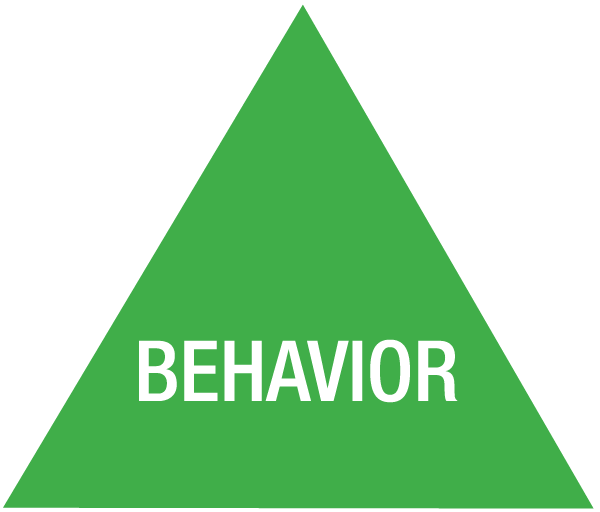 Sandler Rules:
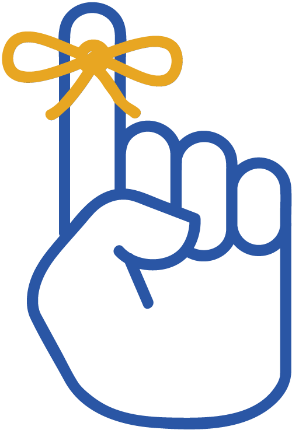 You can’t manage anything you can’t control.
Never manage your numbers; manage your behavior.
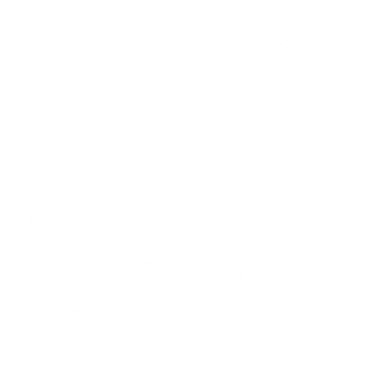 ©2020 Sandler Systems, Inc. All rights reserved. S Sandler Training (with design) and Sandler are registered service marks of Sandler Systems, Inc
[Speaker Notes: CONSISTENCY is what connects your Behavior to Technique in the Success Triangle.]
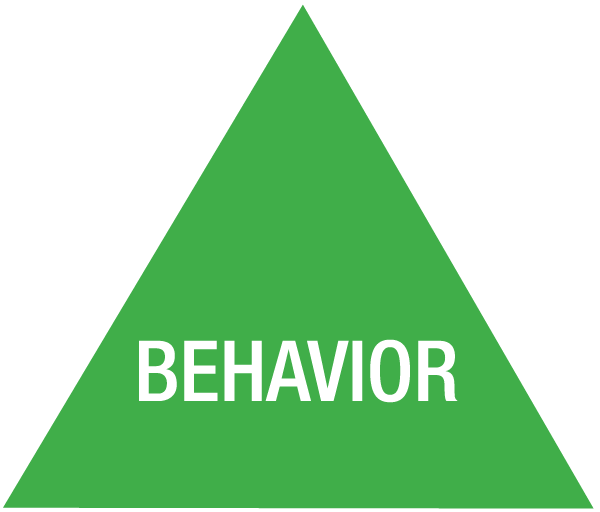 New Behaviors
Pressing Pause
Revising Behaviors
Video Conferencing
Social Selling
Cold Calling & Cold Emailing
Thought Leadership
Webinars & Online Events
Client Relationships
Networking Events
In-Person Calls
Travel
Event Marketing
Lunch Meetings
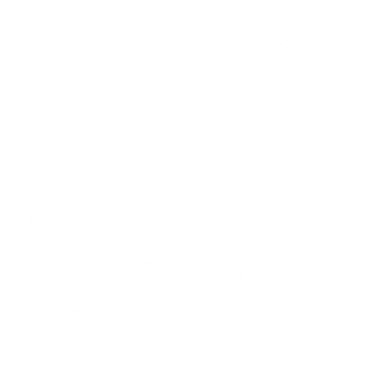 ©2020 Sandler Systems, Inc. All rights reserved. S Sandler Training (with design) and Sandler are registered service marks of Sandler Systems, Inc
[Speaker Notes: You must adjust to the change.
The good news is that you can behave your way out of a funk.
There are ways to keep your business going. How quickly can you adjust?]
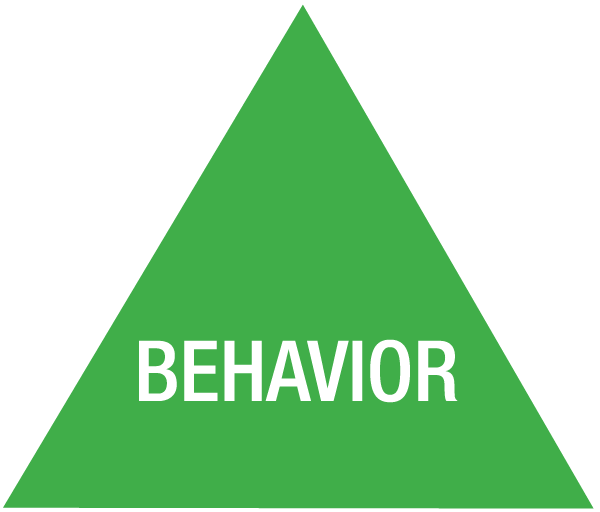 Develop SMARTER Goals
Specific
Measurable
Attainable
Relevant
Time-Bound
Enjoyable
Rewarding
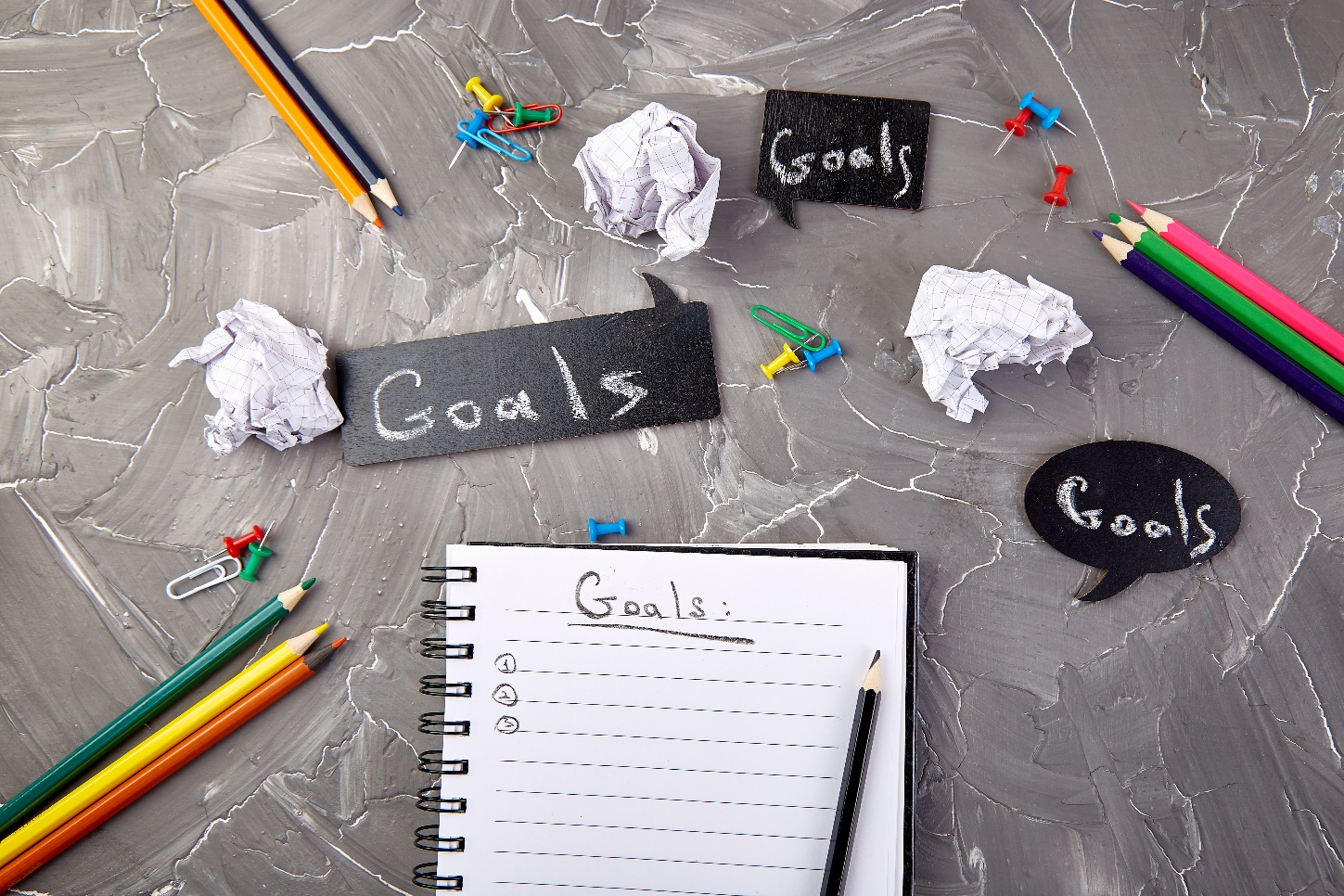 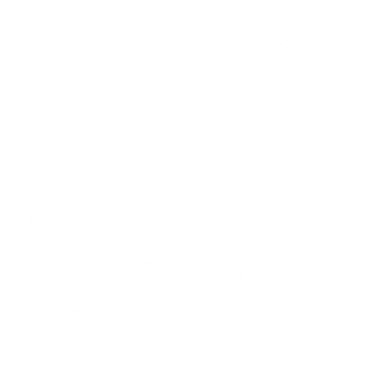 ©2020 Sandler Systems, Inc. All rights reserved. S Sandler Training (with design) and Sandler are registered service marks of Sandler Systems, Inc
[Speaker Notes: Behaviors include your goals, plans and actions.
Have you taken the time to reevaluate your priorities?
Have reset your goals and daily actions needed to hit them?
Do you have the discipline, vitality, and guts to succeed in this uncertainty?]
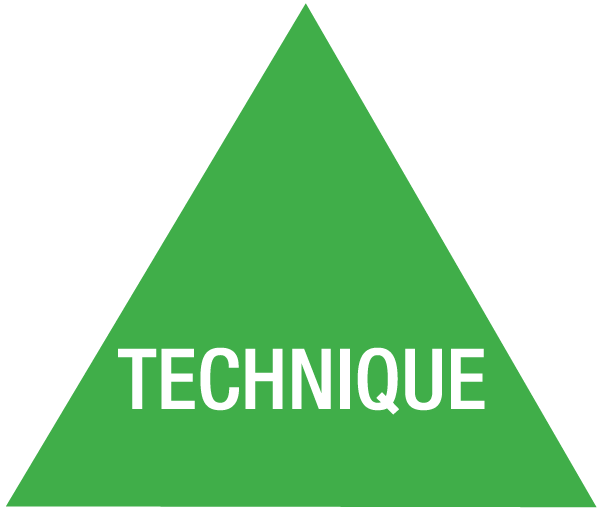 Developing Your Technique
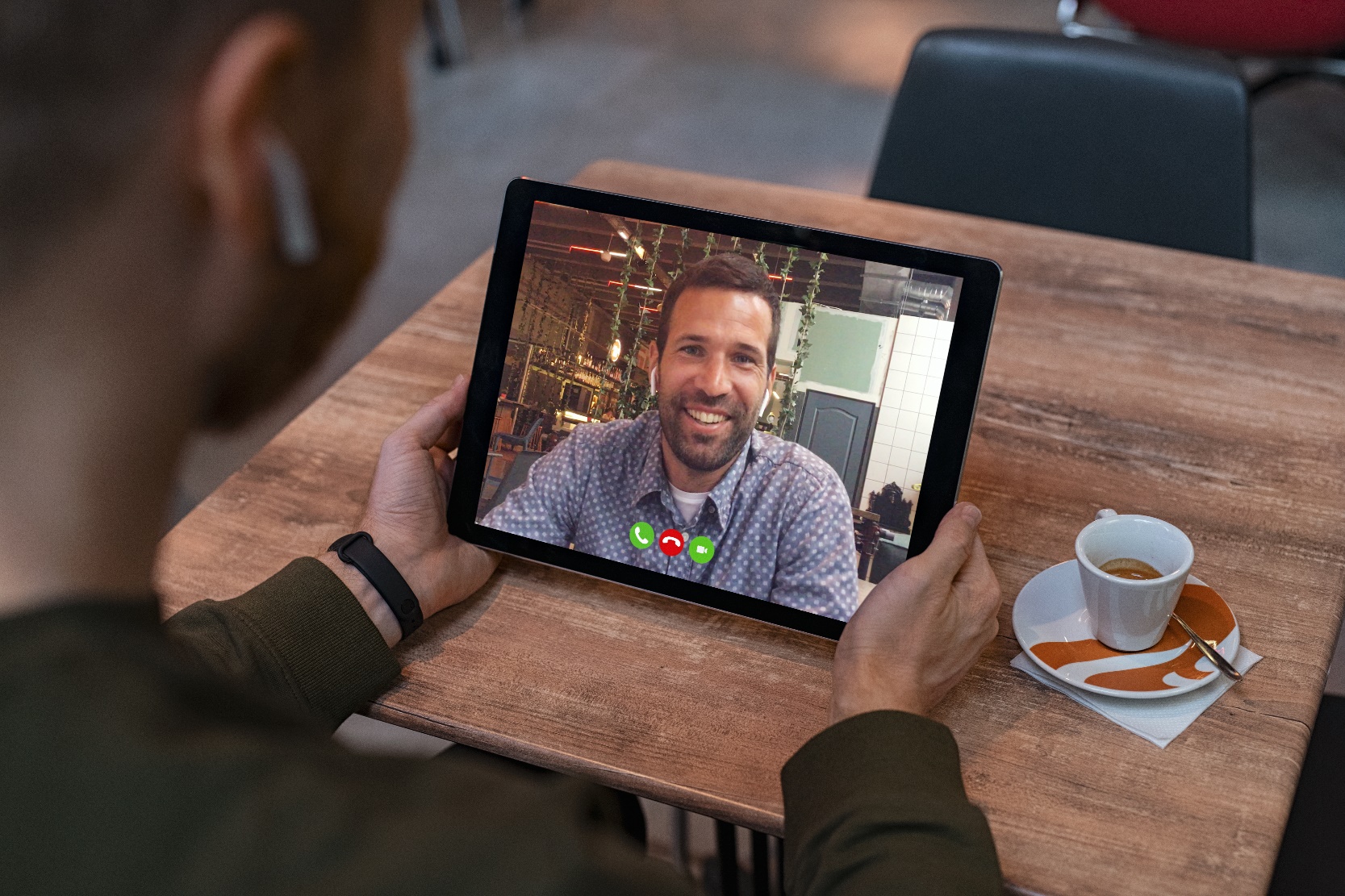 ©2020 Sandler Systems, Inc. All rights reserved. S Sandler Training (with design) and Sandler are registered service marks of Sandler Systems, Inc
[Speaker Notes: Learn how to do video conferencing, get comfortable on the phone, work from home, maintaining your health and work/life balance… HINT: Look at the picture. The guy on the tablet looks great. The person holding it is shooting the camera up his nose!

Current conditions are perfect for learning, practicing, and role-playing with your team to develop yourself to succeed when you get the chance.

RESULTS are what link Technique to Attitude… Be sure you only allow a POSITIVE link!]
Chat: What are some sales skills that are more important today?
[Speaker Notes: Type your answers in the chat area…

New UFCs, New Pains, and new questioning strategies 

Staying on the right side of the Trouble Line. – NEW DISTRACTIONS]
Add to the Pipeline
Retention funnel – opportunities with existing accounts
Which clients do you want to keep?
How can you expand the business they currently do with you?
Which clients are you OK with losing?
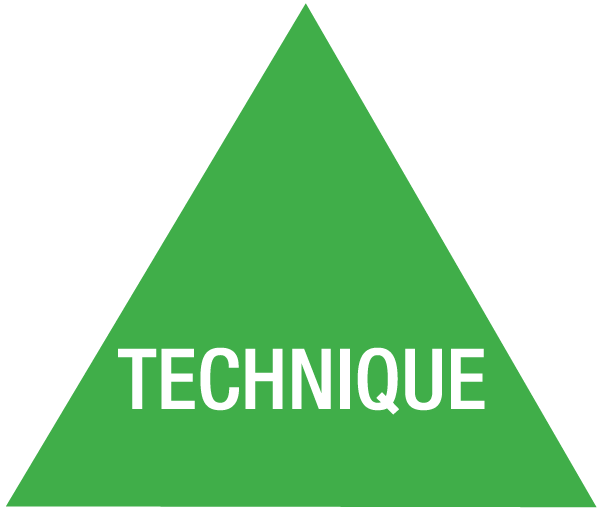 Modify YourConnect Questions
Industry
Marketplace
Company
Buyer
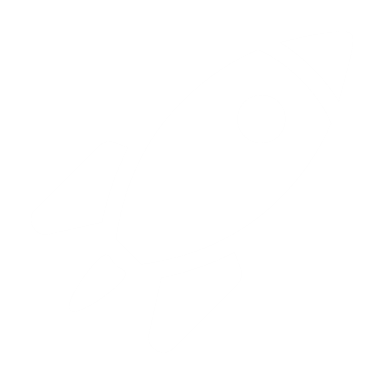 ©2020 Sandler Systems, Inc. All rights reserved. S Sandler Training (with design) and Sandler are registered service marks of Sandler Systems, Inc
[Speaker Notes: How is this situation affecting you?
Your company, your city, your industry?]
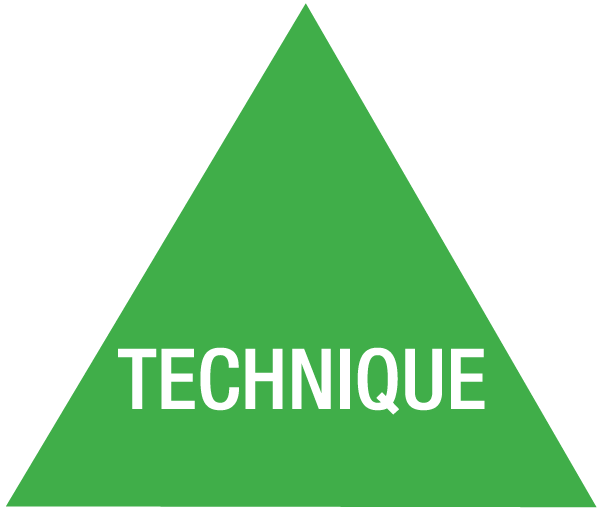 Four Buying Emotions
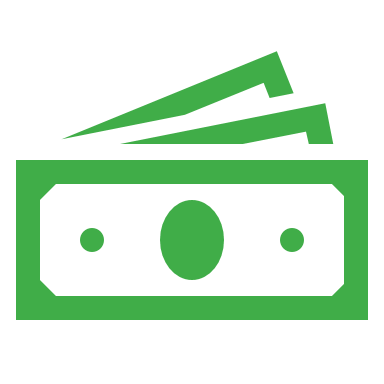 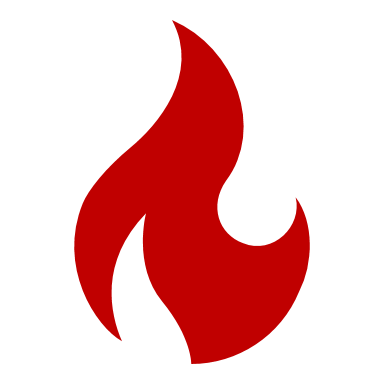 Pain in the 
Present
Gain in thePresent
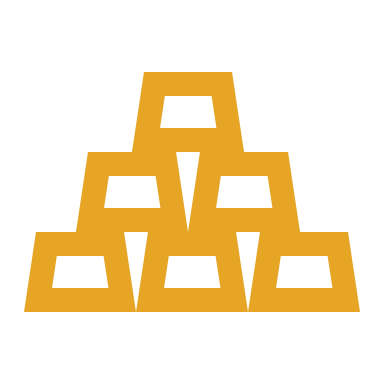 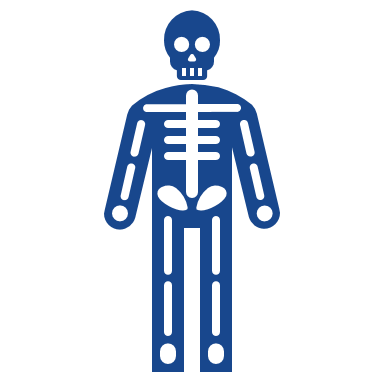 Pain in theFuture
Gain in theFuture
AKA “Fear”
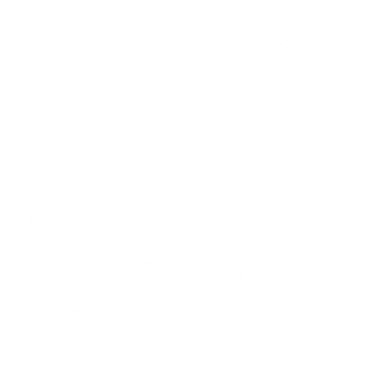 ©2020 Sandler Systems, Inc. All rights reserved. S Sandler Training (with design) and Sandler are registered service marks of Sandler Systems, Inc
[Speaker Notes: You may need to change your 30-second commercial, pain indicator questions, and sales pitches to fit a new reality and changing motivations.]
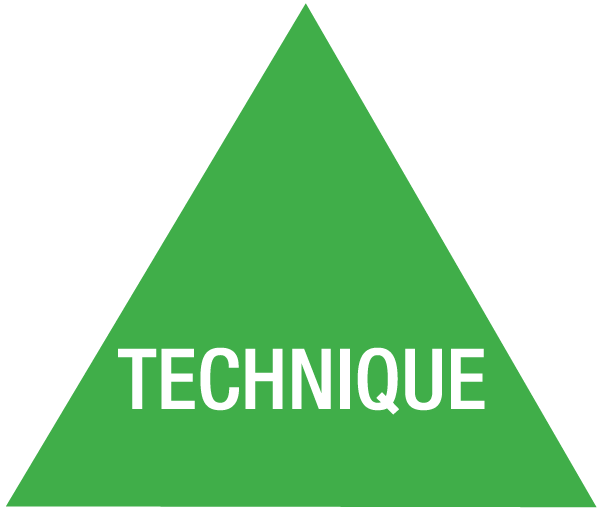 Are you setting solidExpectations?
On AllPhone Calls
At the Beginning and End of Every Virtual Meeting
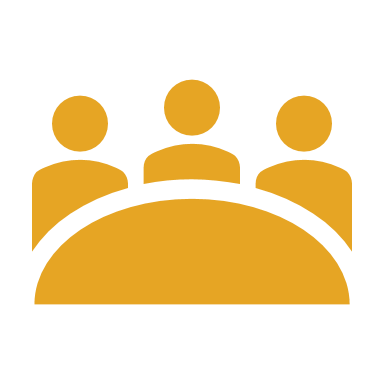 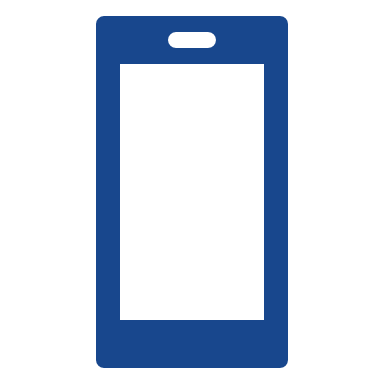 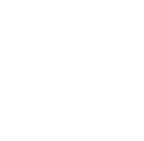 When You Closea Sale!
In All Emails &Calendar Invites
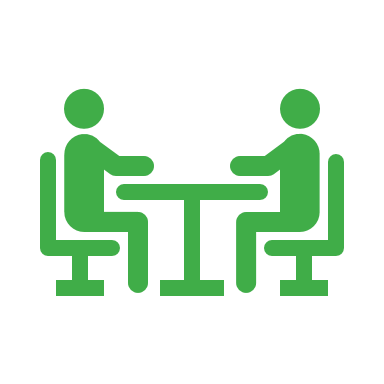 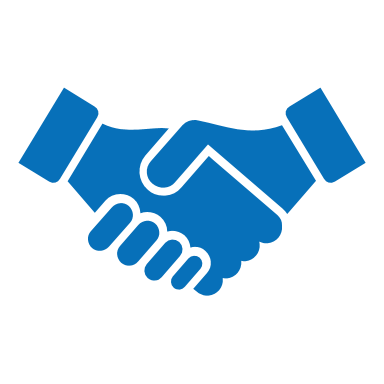 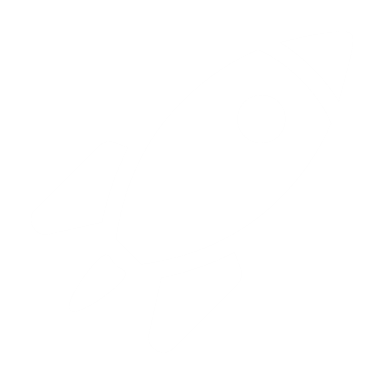 ©2020 Sandler Systems, Inc. All rights reserved. S Sandler Training (with design) and Sandler are registered service marks of Sandler Systems, Inc
[Speaker Notes: Confirm expectations and make sure nothing has changed since last communication.]
Technique:Practice, Drill and Rehearse
The prospects will exhibit more excuses, stalls and objections. This is normal and can be expected. 
Previous sales tactics may no longer work.
Practice the new talking points and questioning strategies so you are fully prepared. Opportunities will be fewer – don’t waste them!
(c) 2020 Sandler Training
Simon Says…
Tactics!
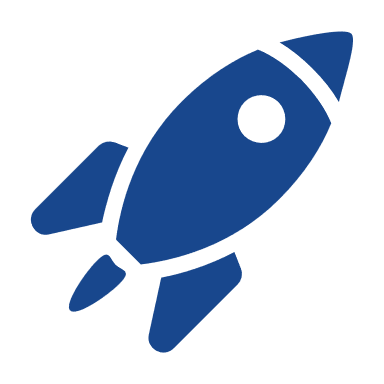 Would you like our weekly emailed sales tip?
Al.Simon@sandler.com
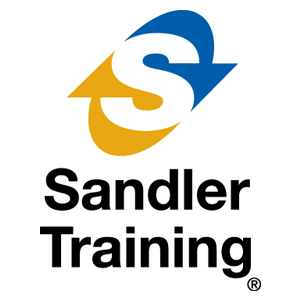 Thank You For Attending!
Over 300 Sales & Leadership Podcasts
Dozens of White Papers and Webinars
Exclusive Videos & Course Samples
Sandler Advisor Newsletters
And Much More!
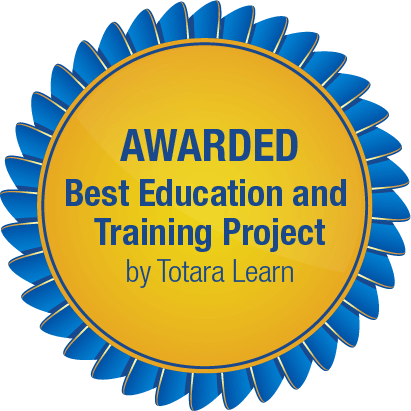 Get OUR Free Resources at WWW.SIMONINC.sandler.com/sell
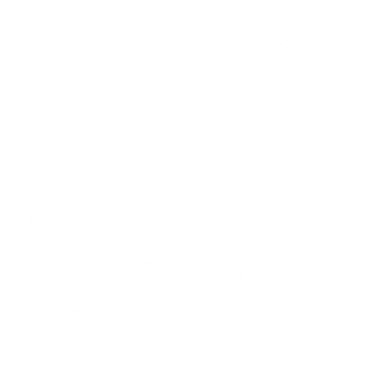 ©2020 Sandler Systems, Inc. All rights reserved. S Sandler Training (with design) and Sandler are registered service marks of Sandler Systems, Inc
[Speaker Notes: Our way of helping. Get all the resources you need to succeed free for 1-year!]